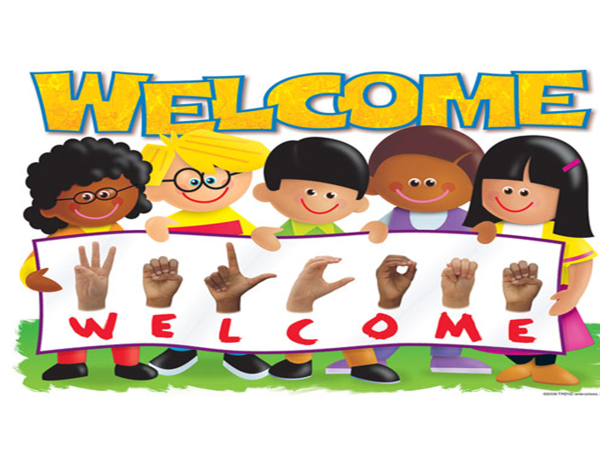 English Grade 5Unit 2 : Lesson 1 + 2
go to the library
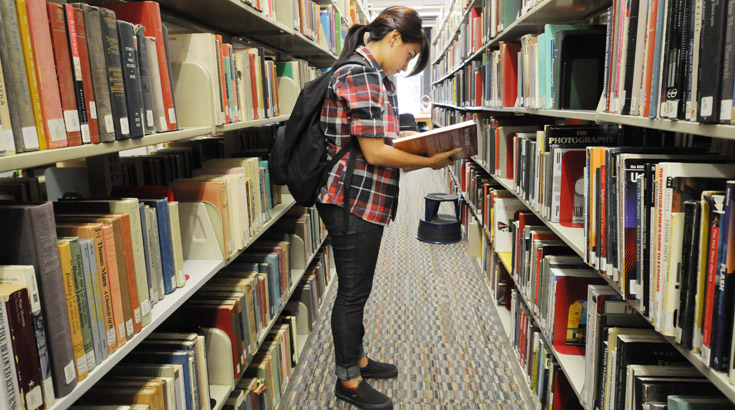 go fishing
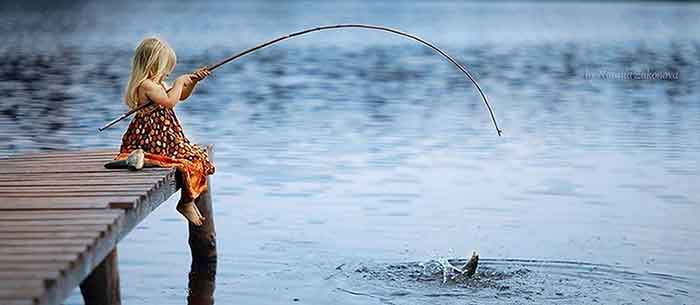 go swimming
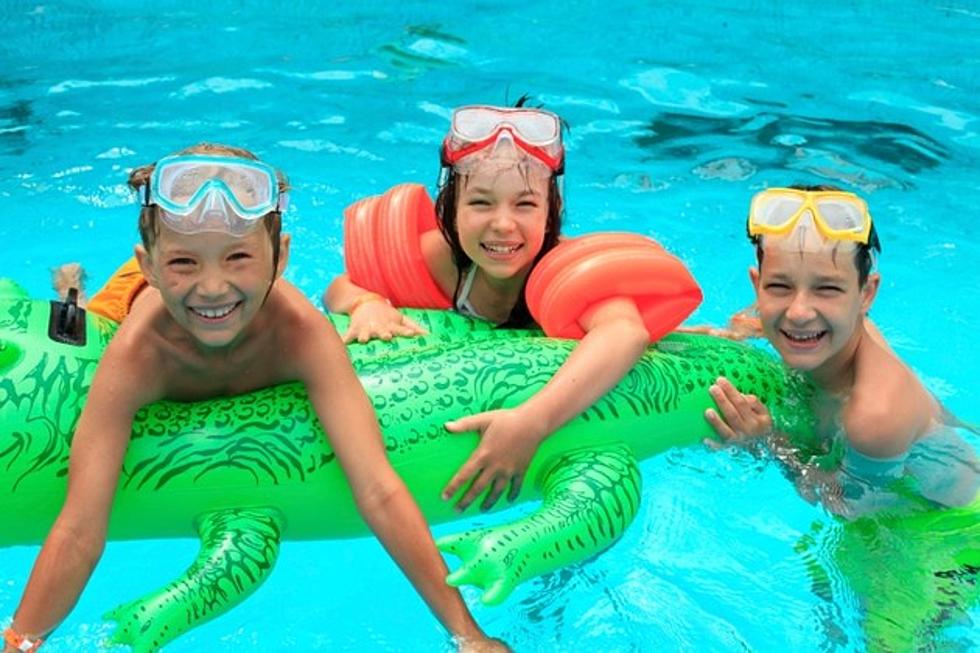 go to the cinema
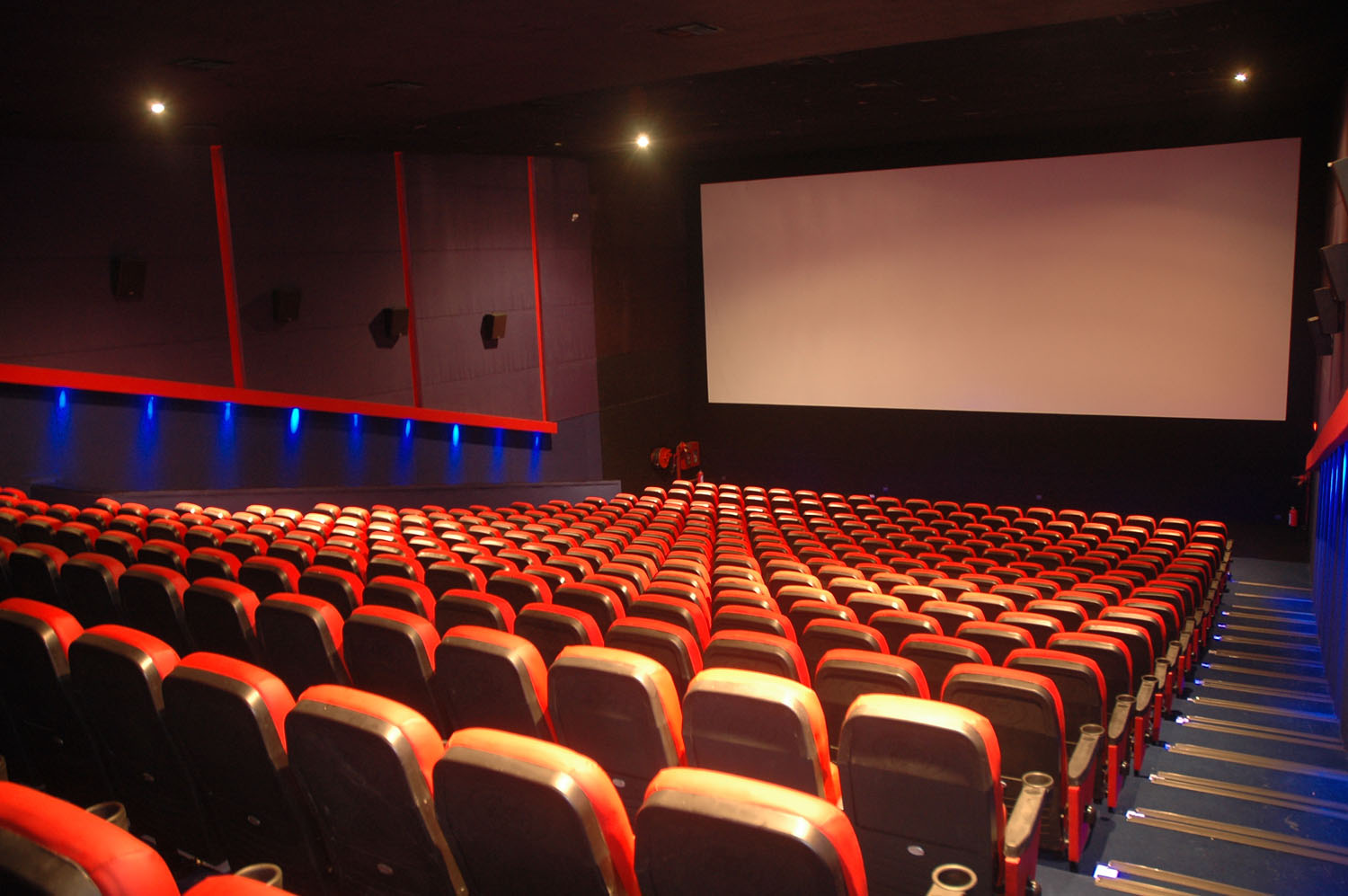 study with a partner
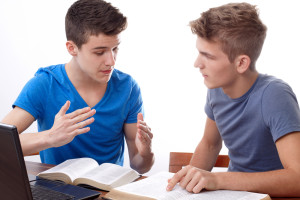 ride a bicycle to school
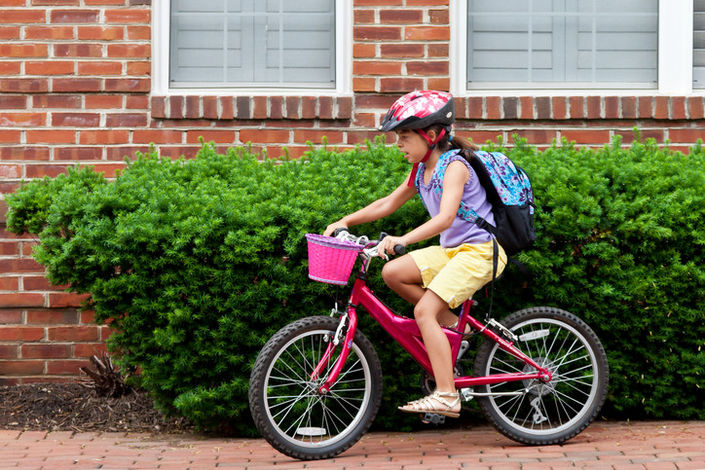 surf the internet
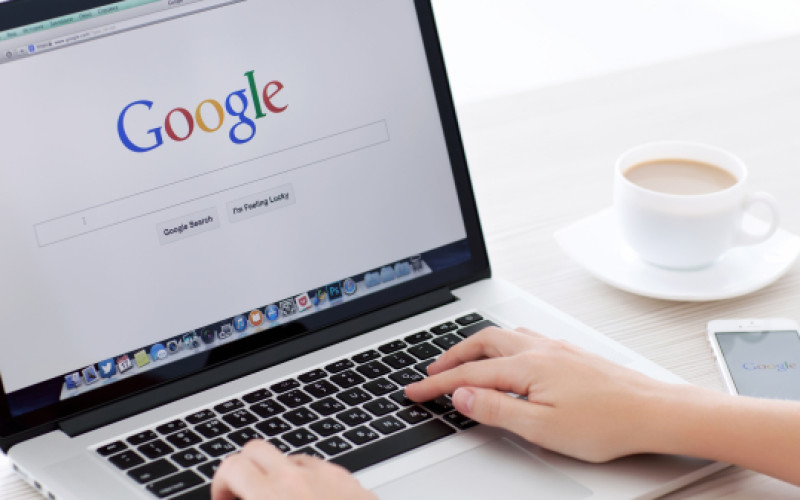 do my homework
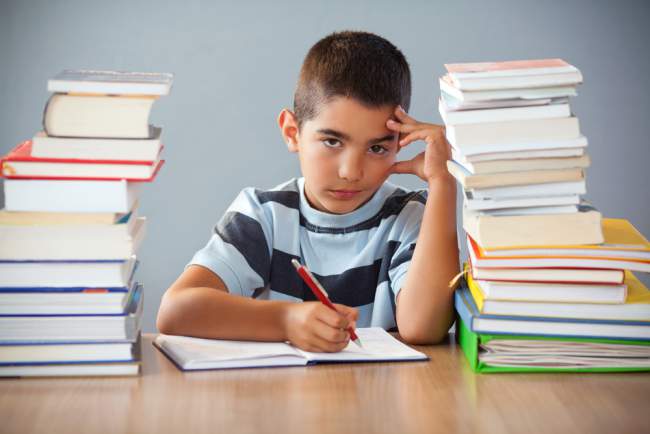 Choose the best answer
A. do my home workB. surf the InternetC. go shopping
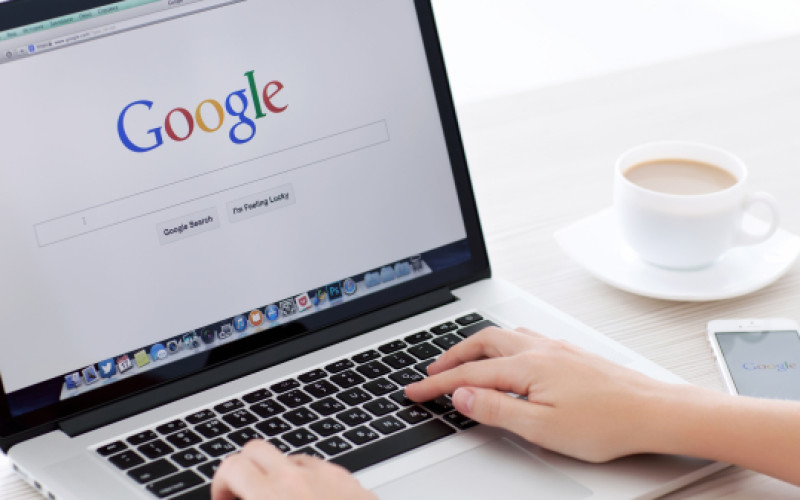 B. surf the Internet
A. do my homeworkB. go to the cinemaC. study with a partner
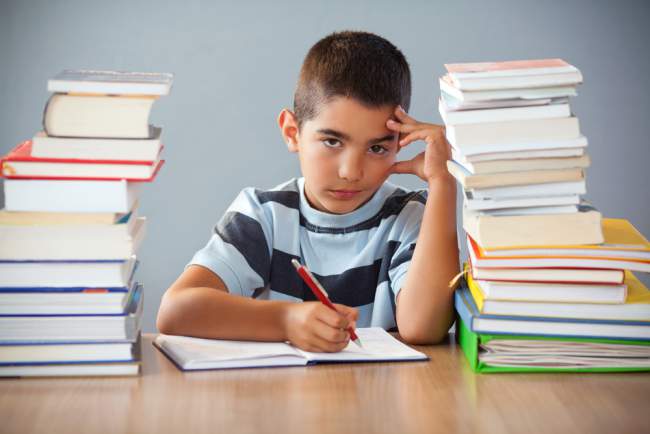 A. do my homework
A. go shoppingB. go to the cinemaC. study with a partner
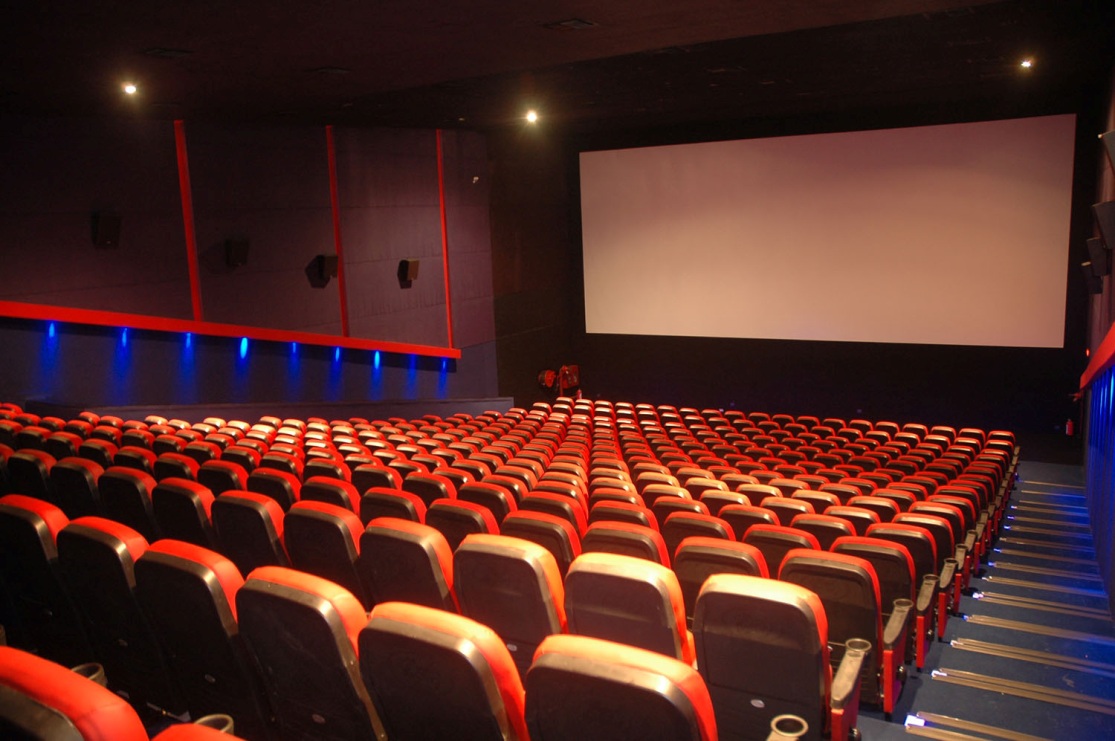 B. go to the cinema
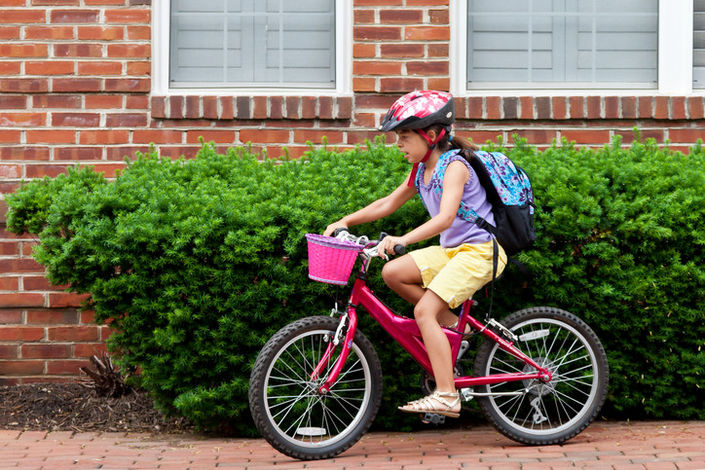 A. go swimmingB. go to the libraryC. ride a bike to school
C. Ride a bicycle to school
A. go swimmingB. go shoppingC. go for a walk
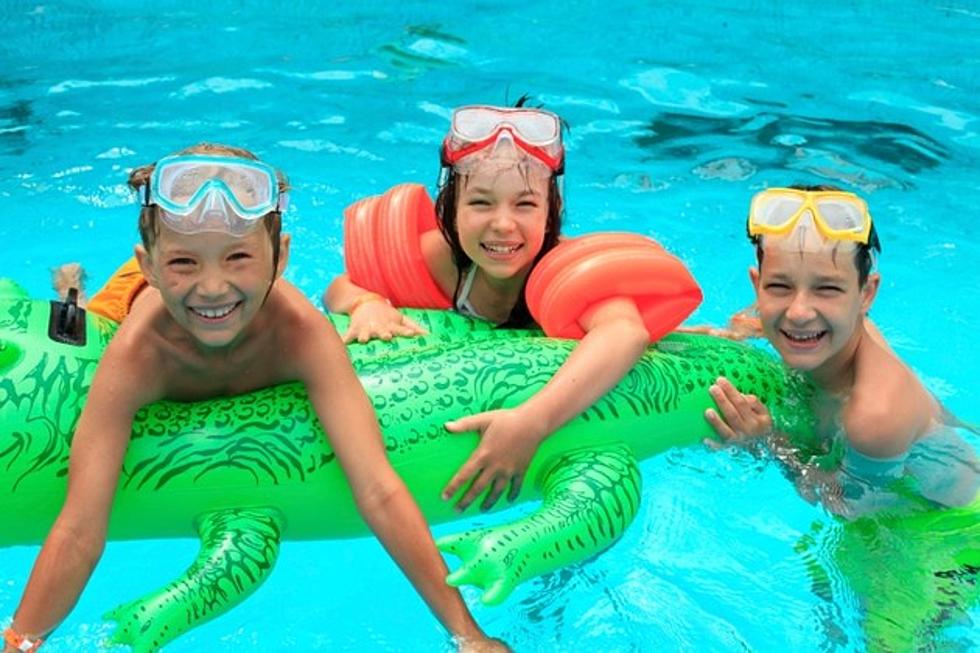 A. go swimming
A. do homeworkB. go shoppingC. study with a partner
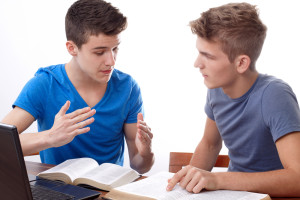 C. study with a partner
A. go fishingB. go to the libraryC. study with a partner
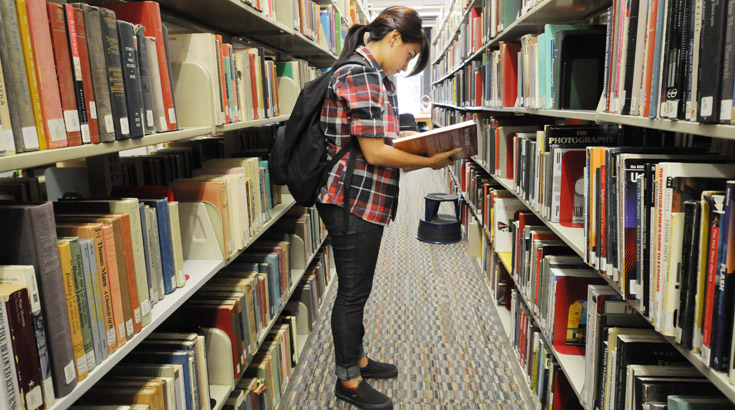 B. go to the library
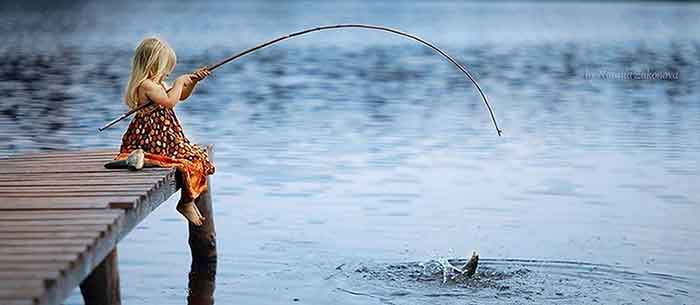 A. go fishingB. go to the libraryC. study with a partner
A. go fishing
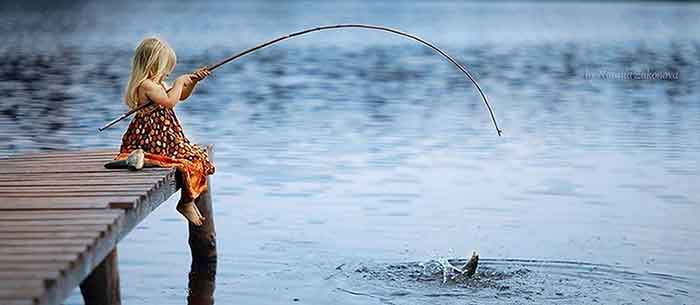 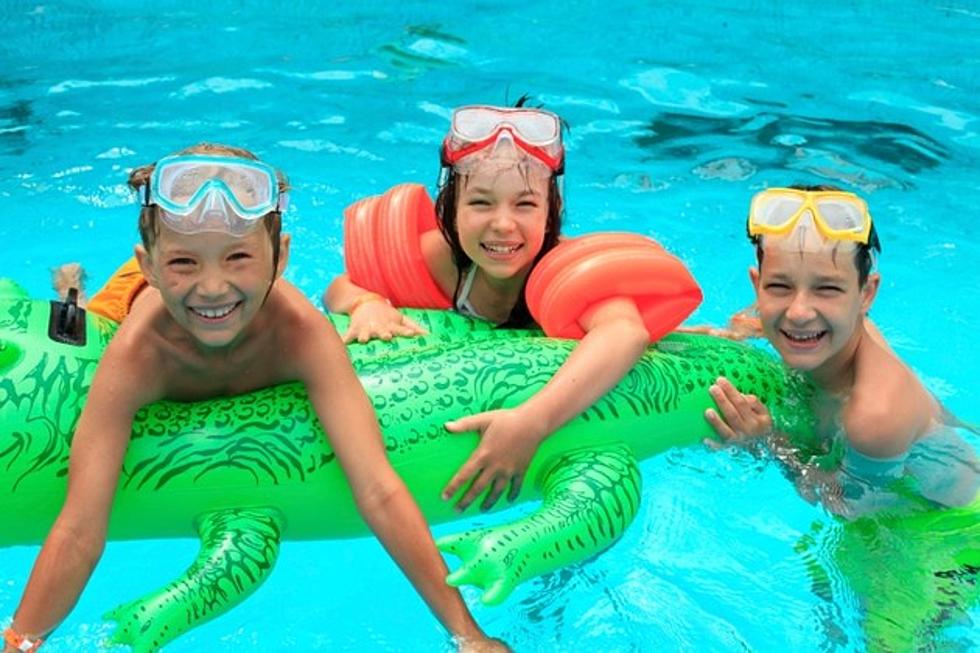 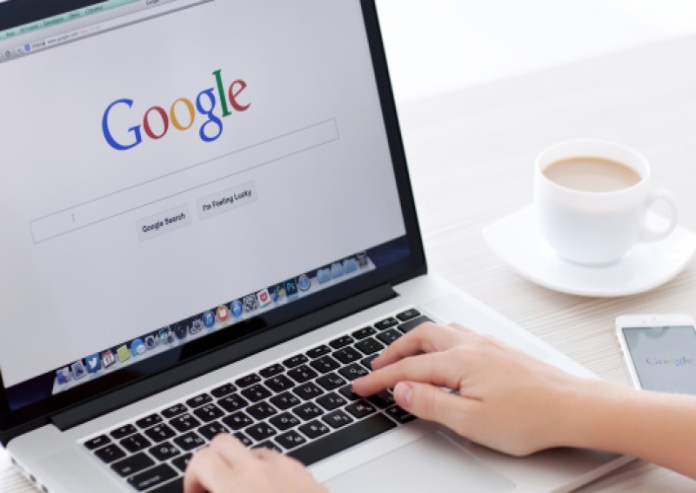 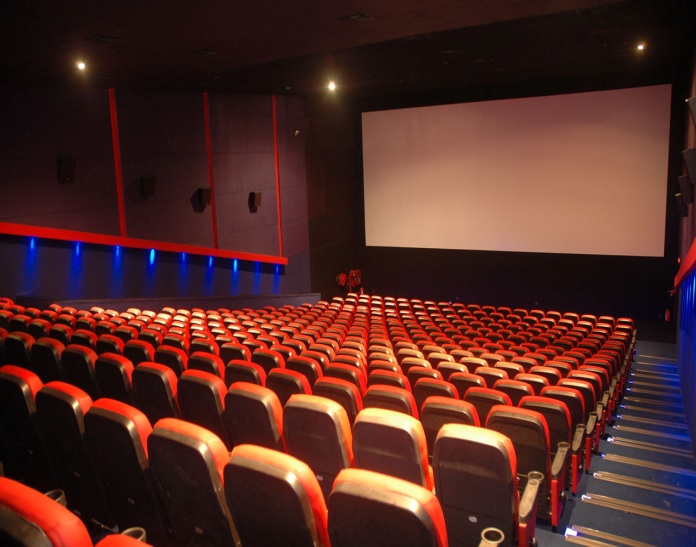 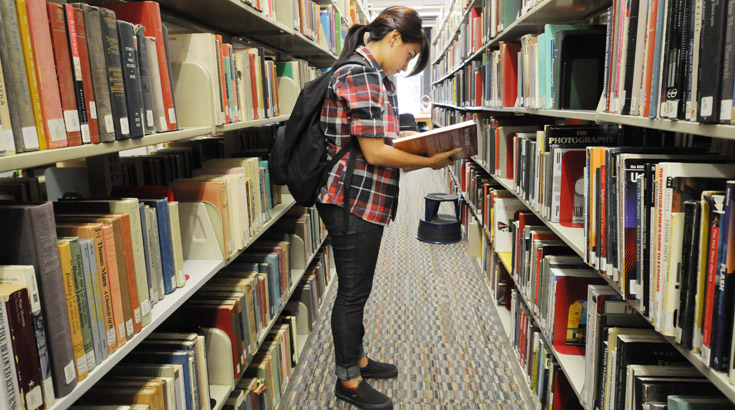 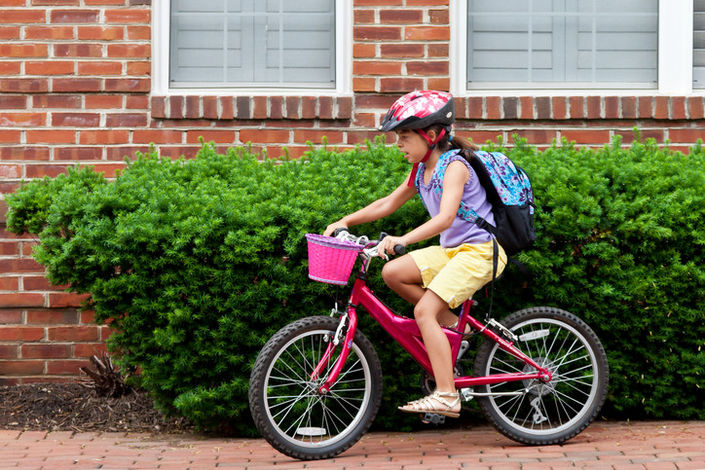 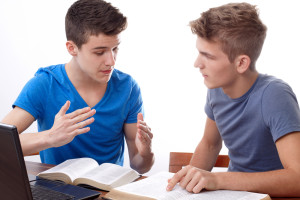 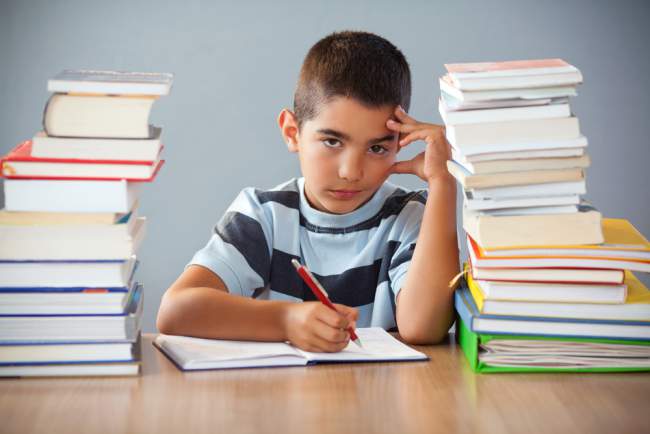 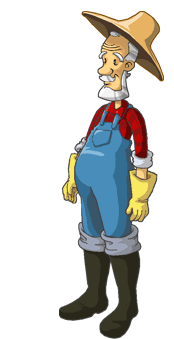 NHỔ CÀ RỐT
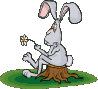 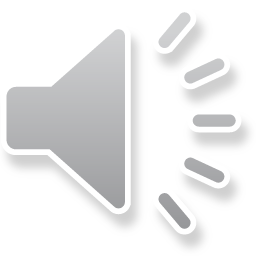 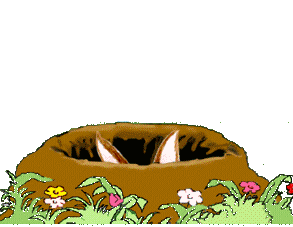 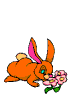 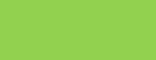 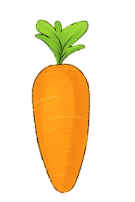 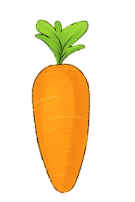 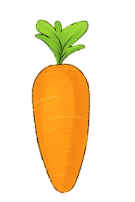 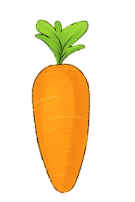 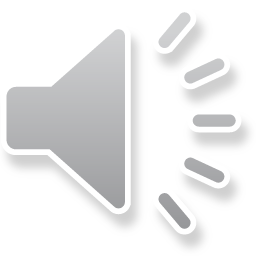 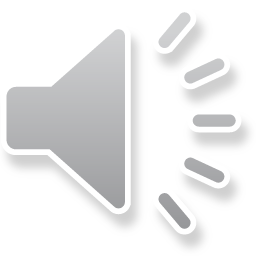 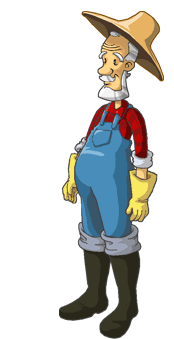 Con có dám thử không?
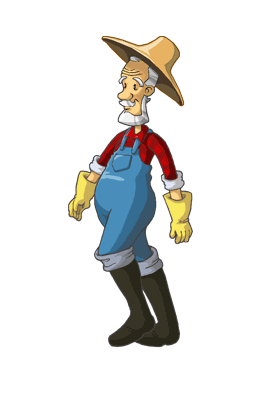 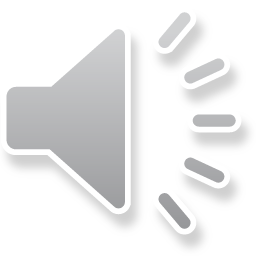 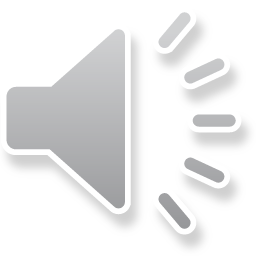 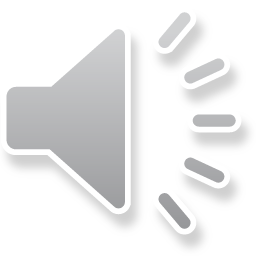 Được chứ. Nhưng để ta xem con ở trường có học hành đàng hoàng không thì ta mới cho
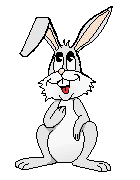 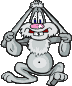 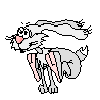 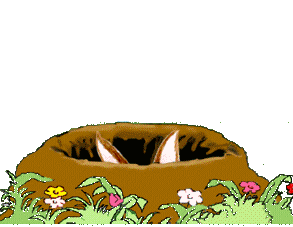 Bác ơi ! Cháu đói lắm bác cho cháu củ cà rốt được không ạ ?
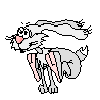 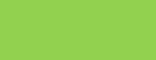 Dạ. Con đồng ý
Giờ ta sẽ cho con tự nhổ cà rốt
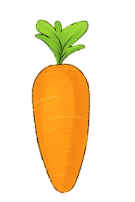 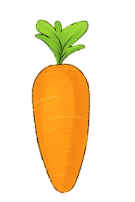 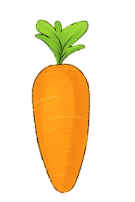 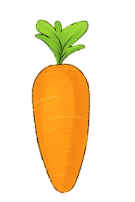 Cách chơi: 
Học sinh chọn đáp án nào bạn hãy bấm vào củ cà rốt theo đáp án đó.
Chú thỏ sẽ tự đi đến nhổ cà rốt và sẽ biết được đáp án đúng, sai.
Cuối cùng bấm vào bác nông dân sẽ ra đáp án đúng.
Bấm vào màn hình qua slide chứa câu hỏi tiếp theo.
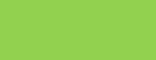 I ________ do my homework after school. Every day!
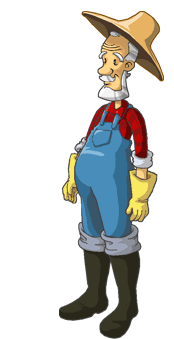 A : usually
B : always
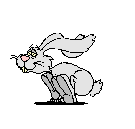 C : never
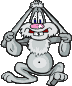 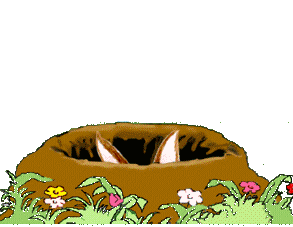 D : sometime
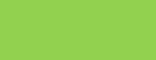 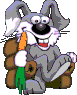 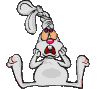 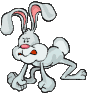 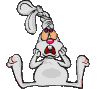 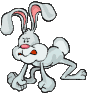 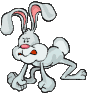 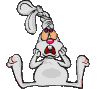 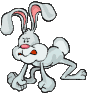 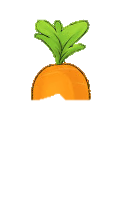 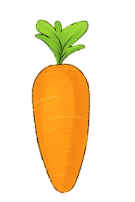 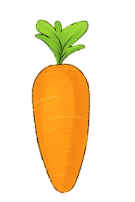 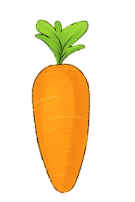 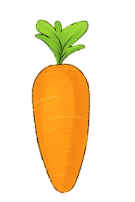 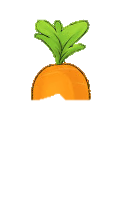 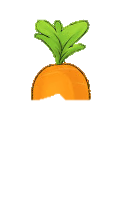 A                   B                   C                   D
He _______ goes swimming. He can't swim!
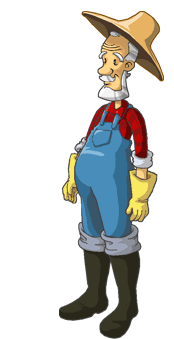 A : never
B : often
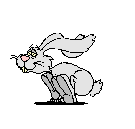 C : sometimes
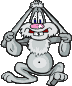 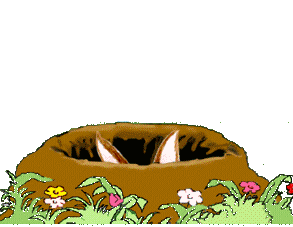 D : usually
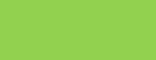 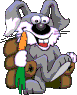 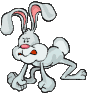 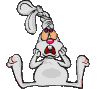 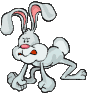 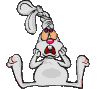 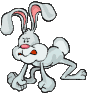 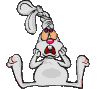 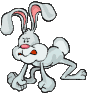 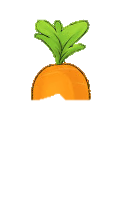 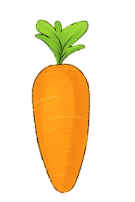 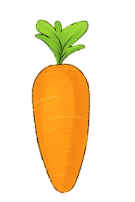 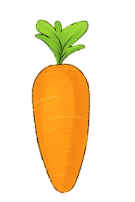 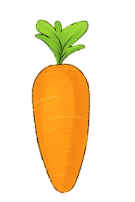 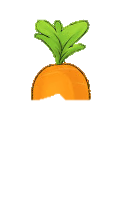 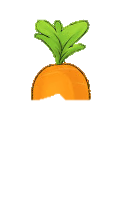 A                   B                   C                   D
They ________ watch TV in English. They love it!
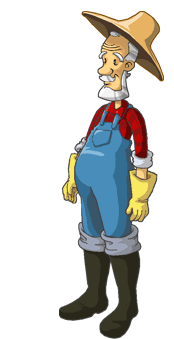 A : sometimes
B : never
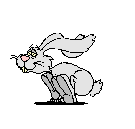 C : usually
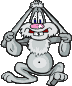 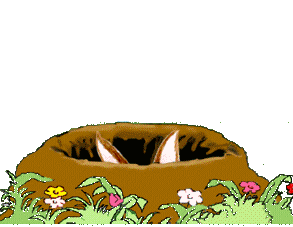 D : rarely
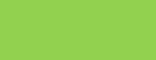 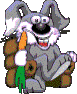 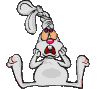 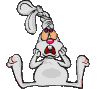 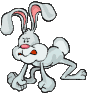 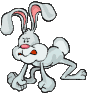 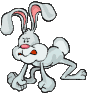 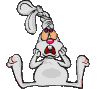 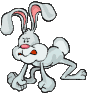 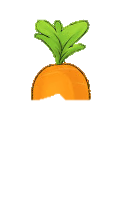 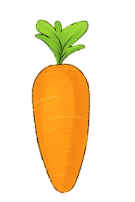 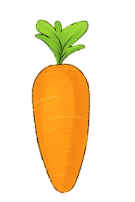 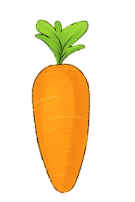 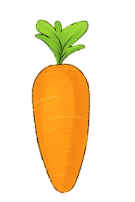 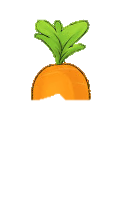 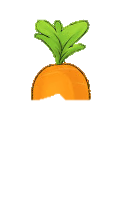 A                   B                   C                   D
Revview
Các từ chỉ mức độ không xác định
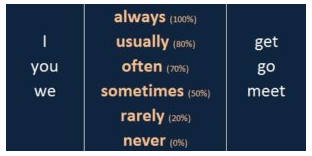 What do you do  in the morning?
I sometimes play badminton.
Sentences
How often do you go fishing?
I always/usually/often/sometimes/never go fishing.
How often do you….?
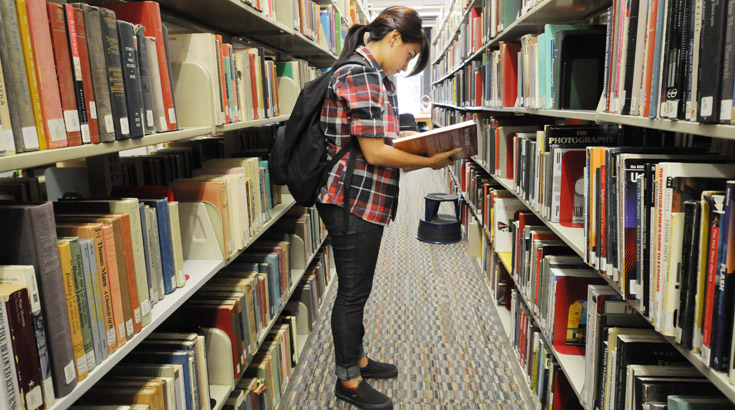 How often do you….?
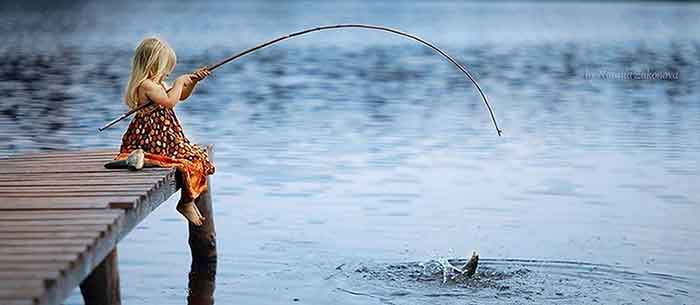 How often do you….?
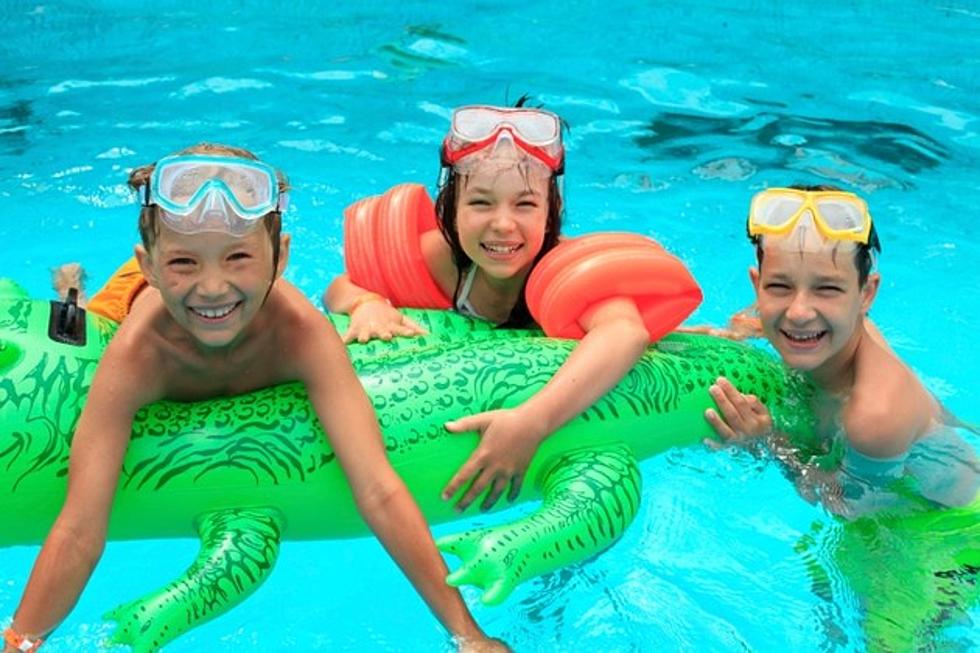 How often do you….?
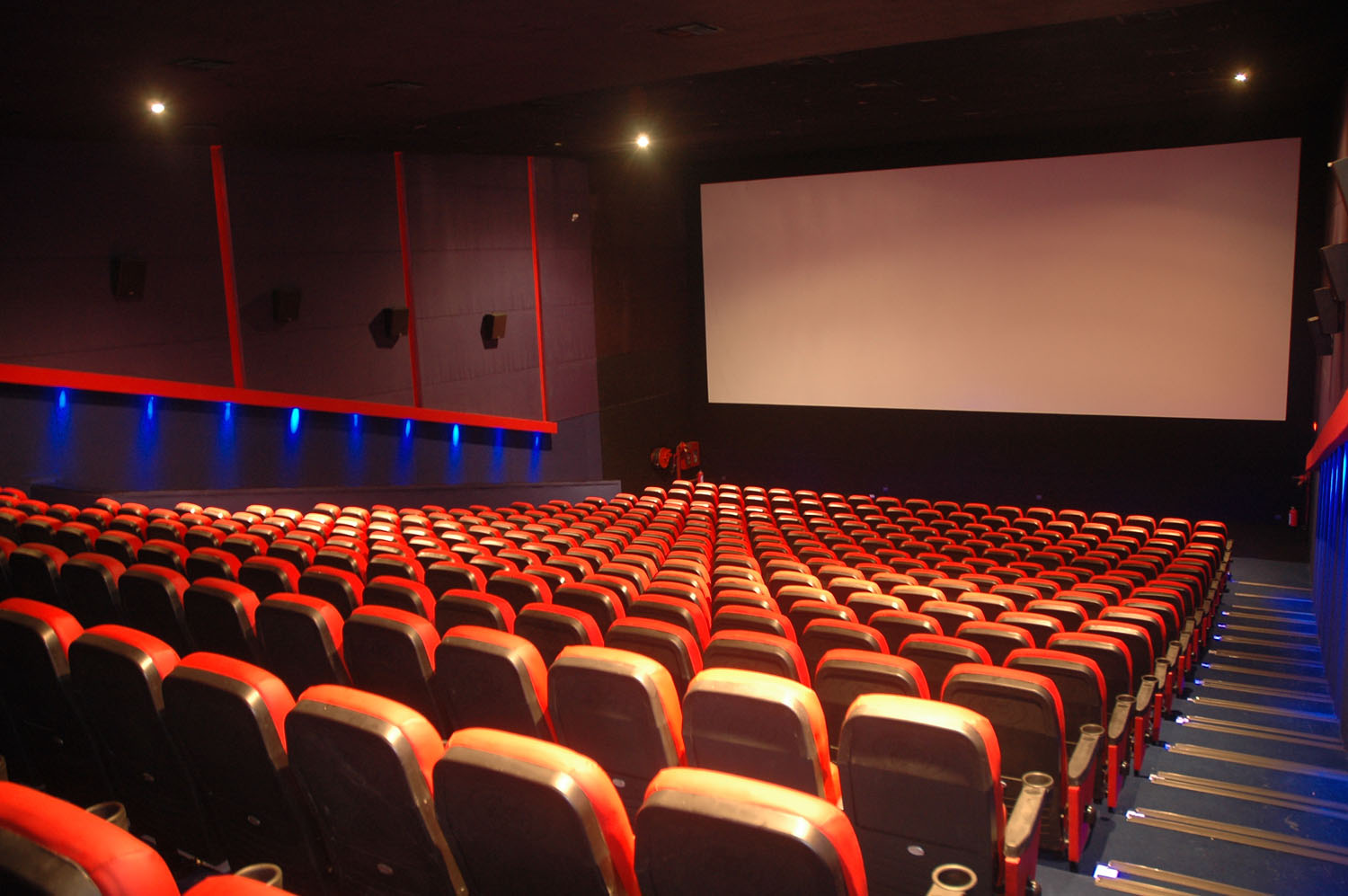 How often do you….?
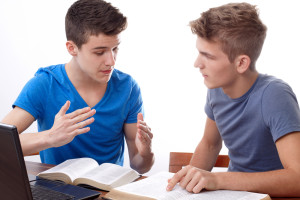 How often do you….?
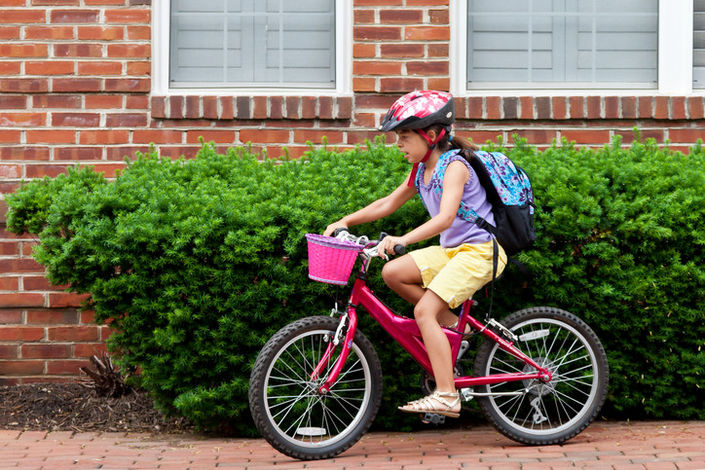 How often do you….?
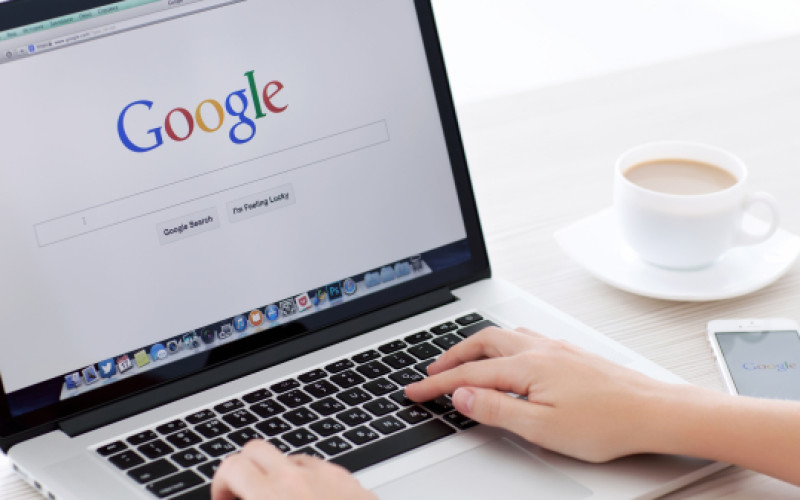 How often do you….?
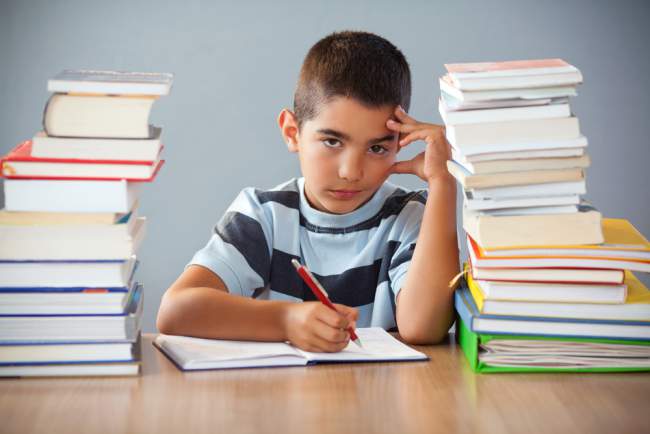